GLOBALIZATION  1.0…. Circa1492 DISCOVERY!! 

GLOBALIZATION 2.0 …. Circa 1800… Industrial Revolution, Multi-National Companies 

Globalization 3.0 circa 2000. The World goes from small to 

                                                                                                                                           ……..tiny.
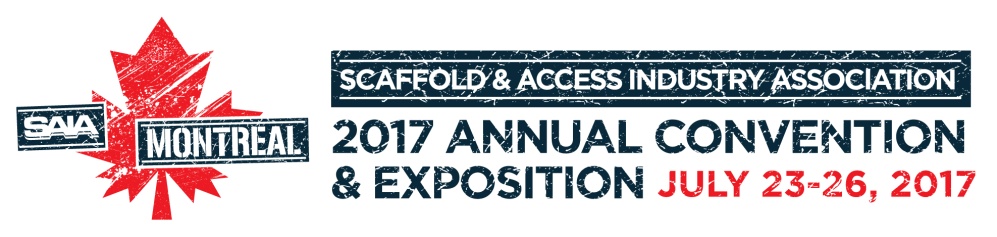 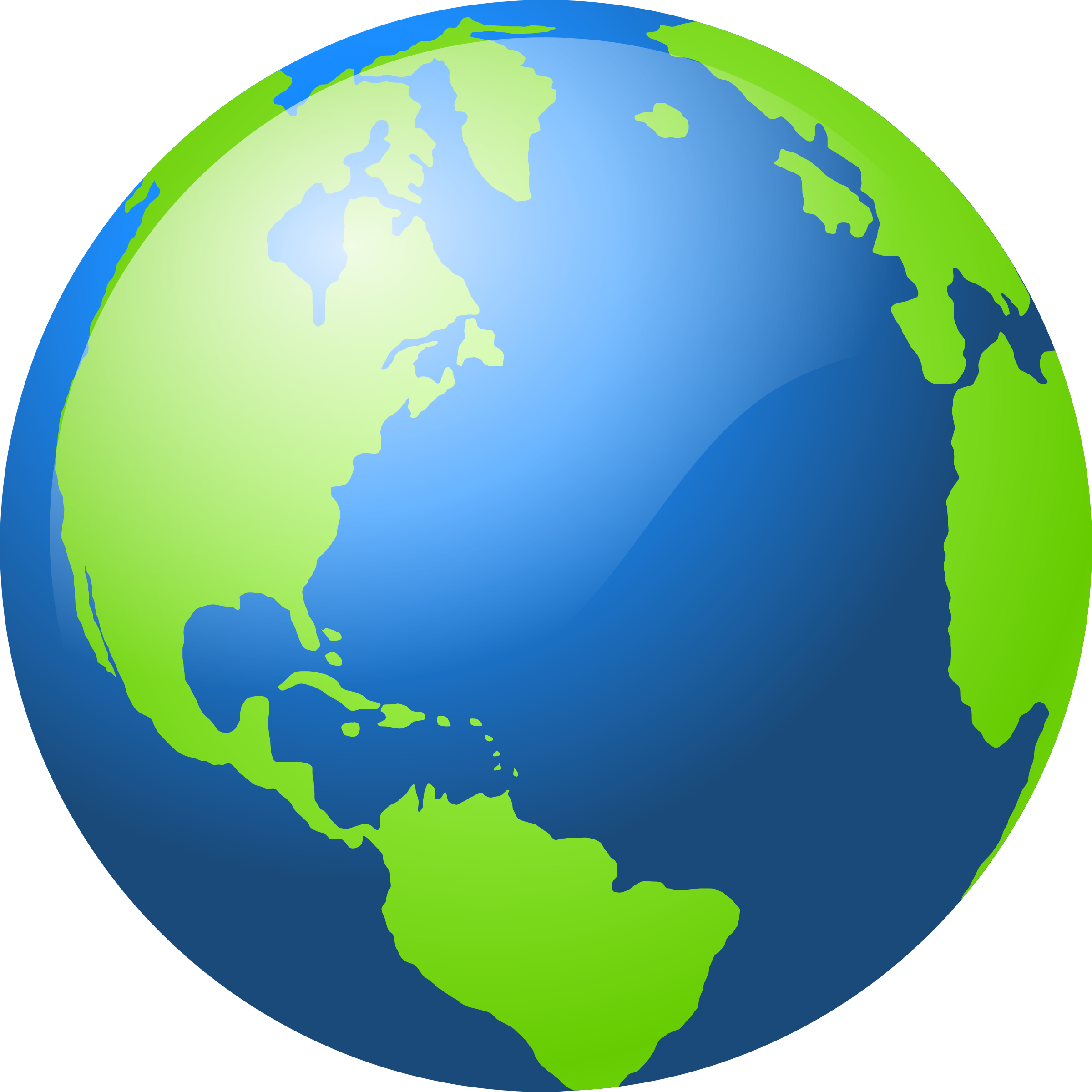 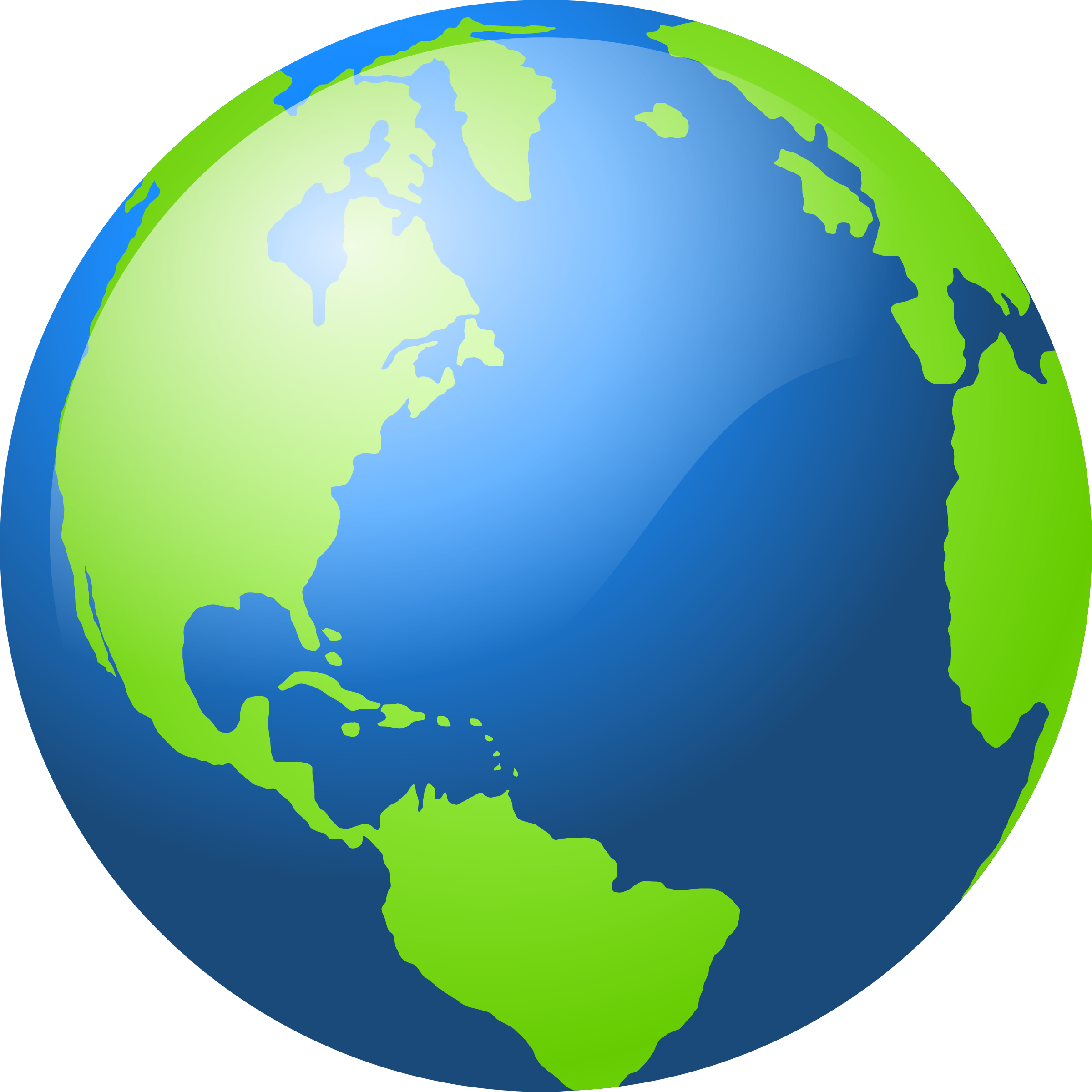 45 YEARS
STRONG
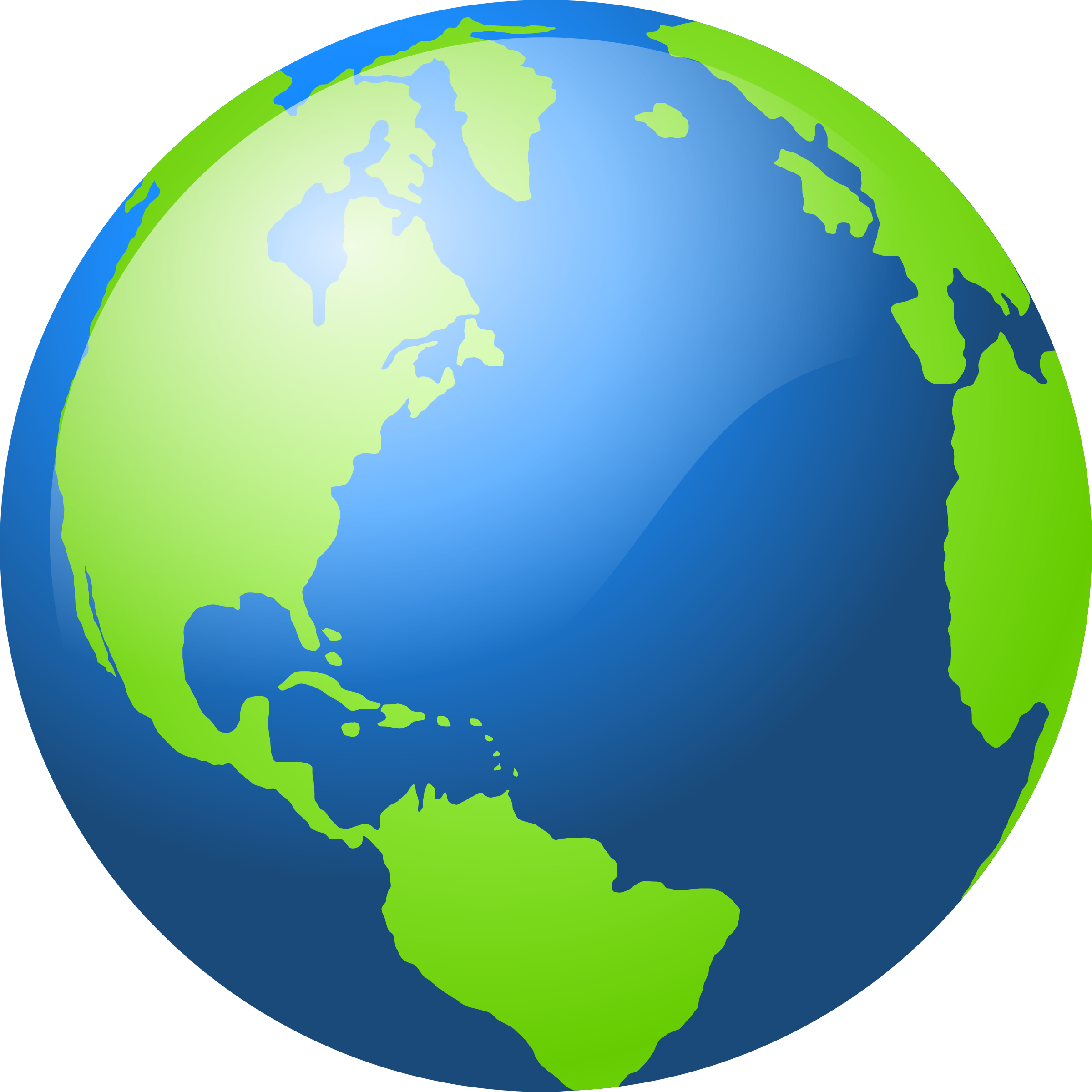 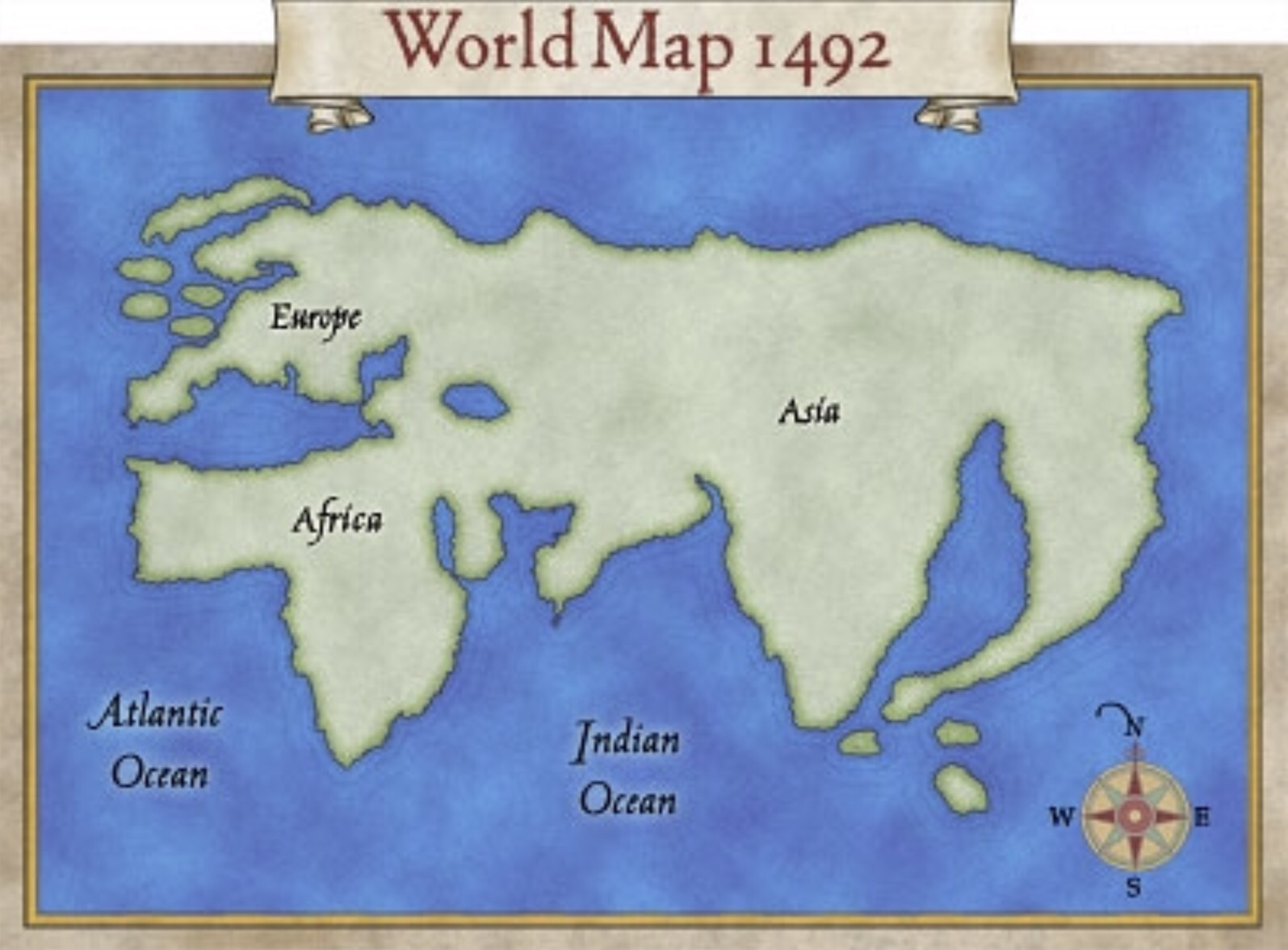 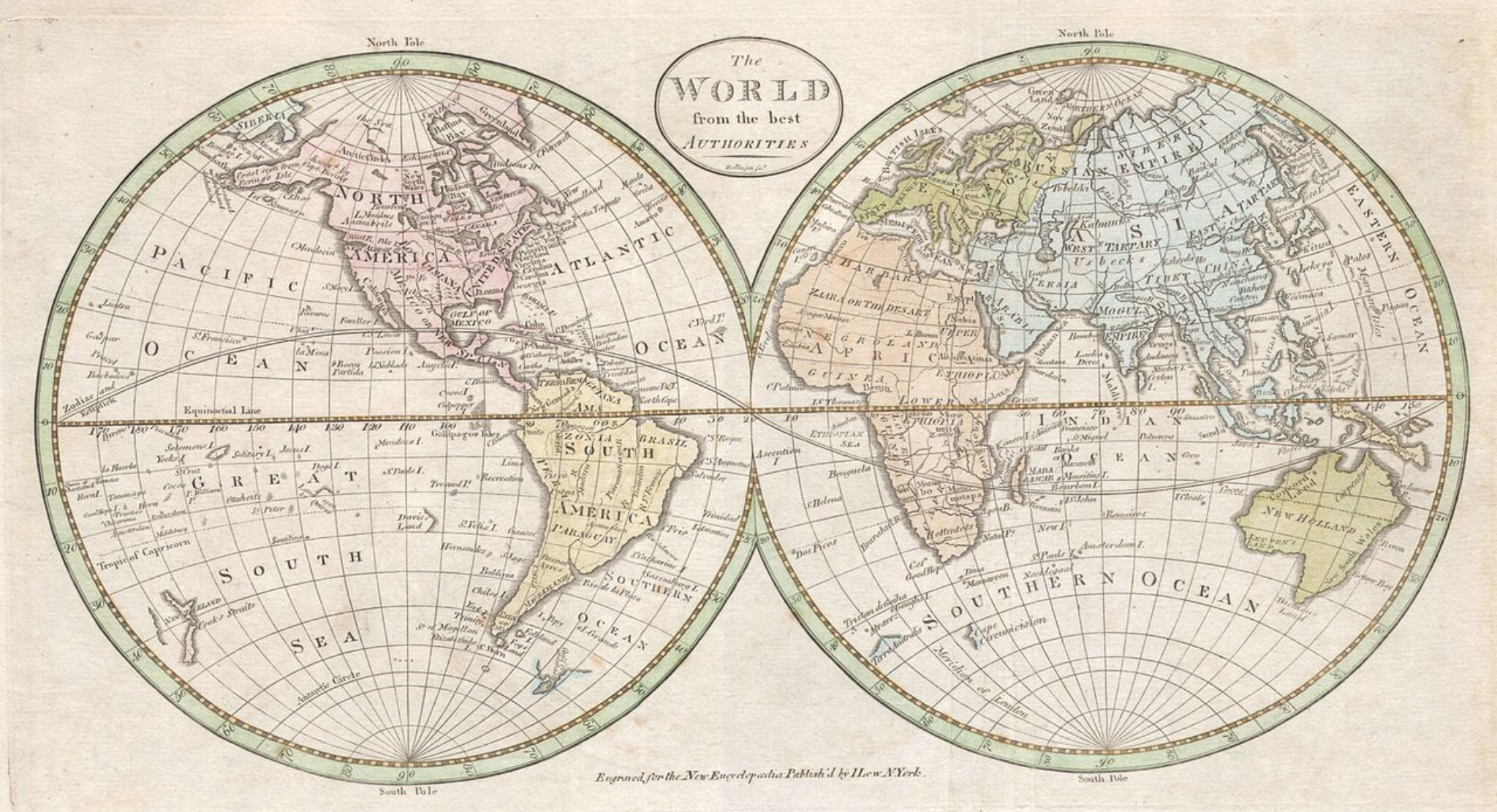 18th Century
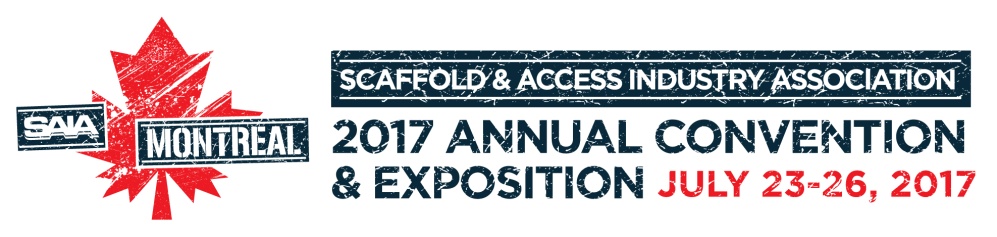 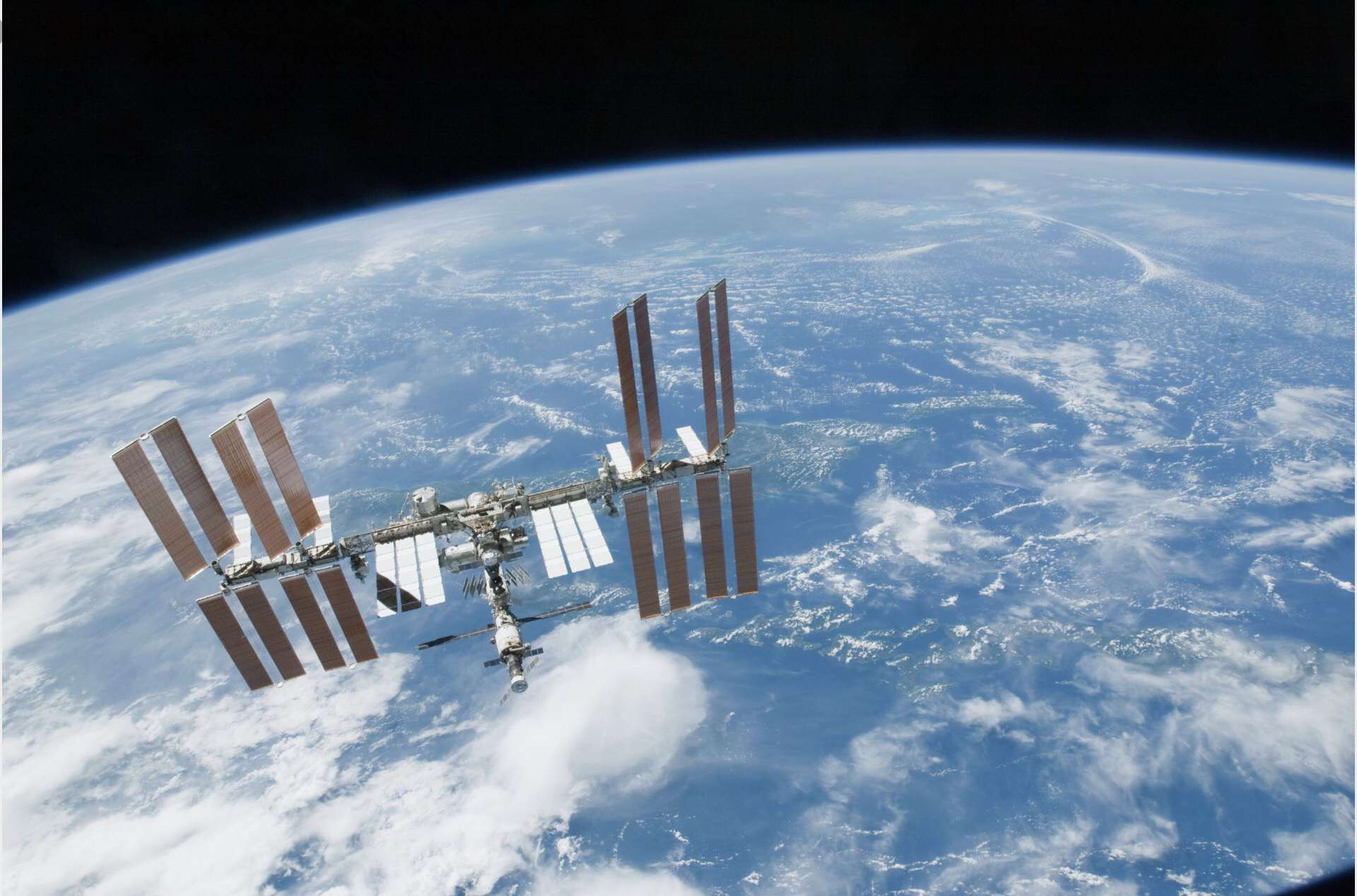 45 YEARS
STRONG
2017 courtesy of ISS
“It is paradoxical, yet true, to say, that the more we know, the more ignorant we become in the absolute sense, for it is only through enlightenment that we become conscious of our limitations. 

Precisely one of the most gratifying results of intellectual evolution is the continuous opening up of new and greater prospects.”

-Nikola Tesla
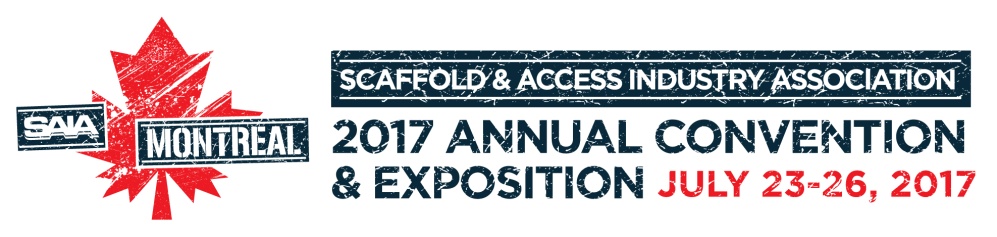 OR……

“I don’t know what I don’t know.” 
-Anonymous
45 YEARS
STRONG
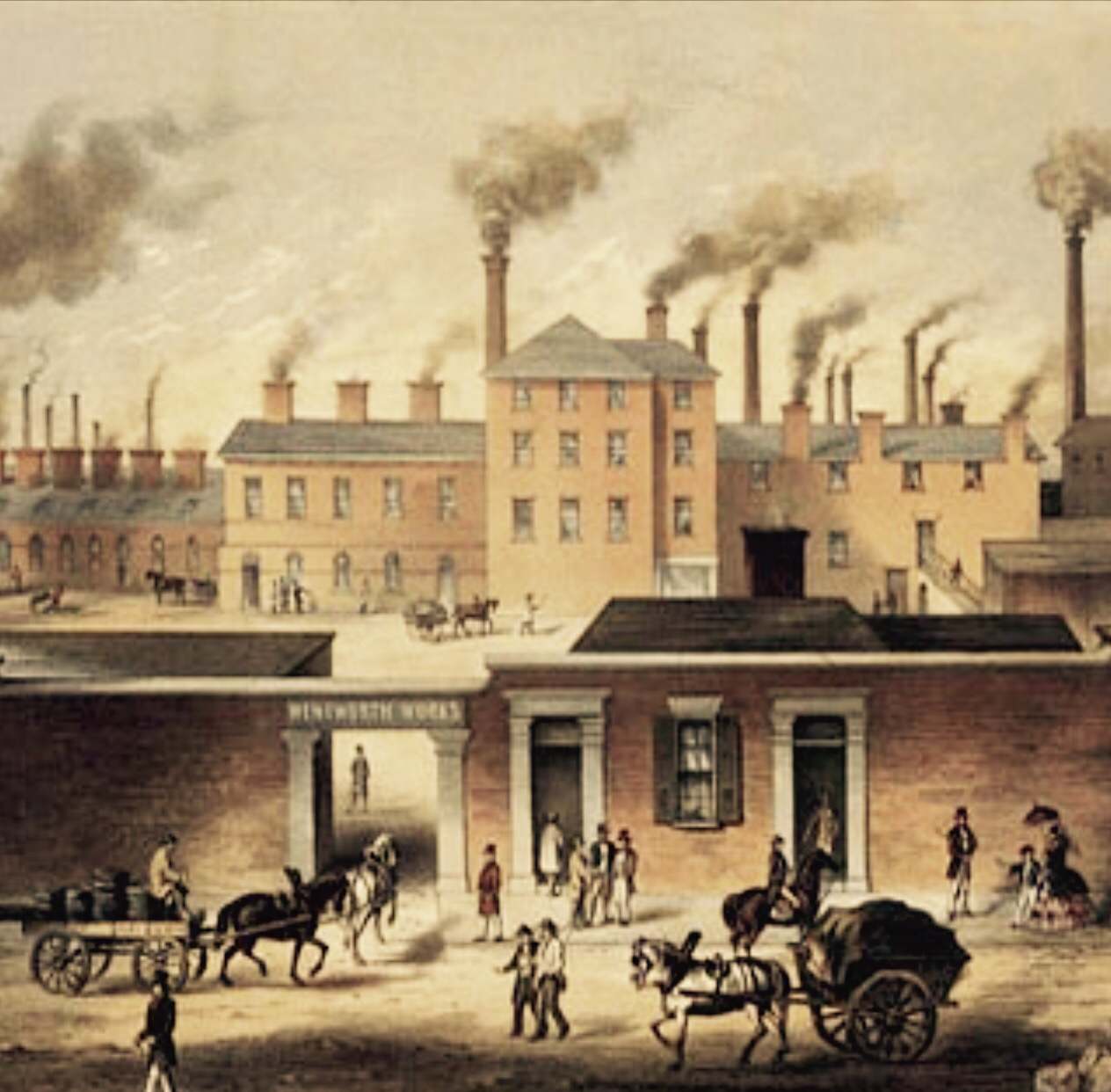 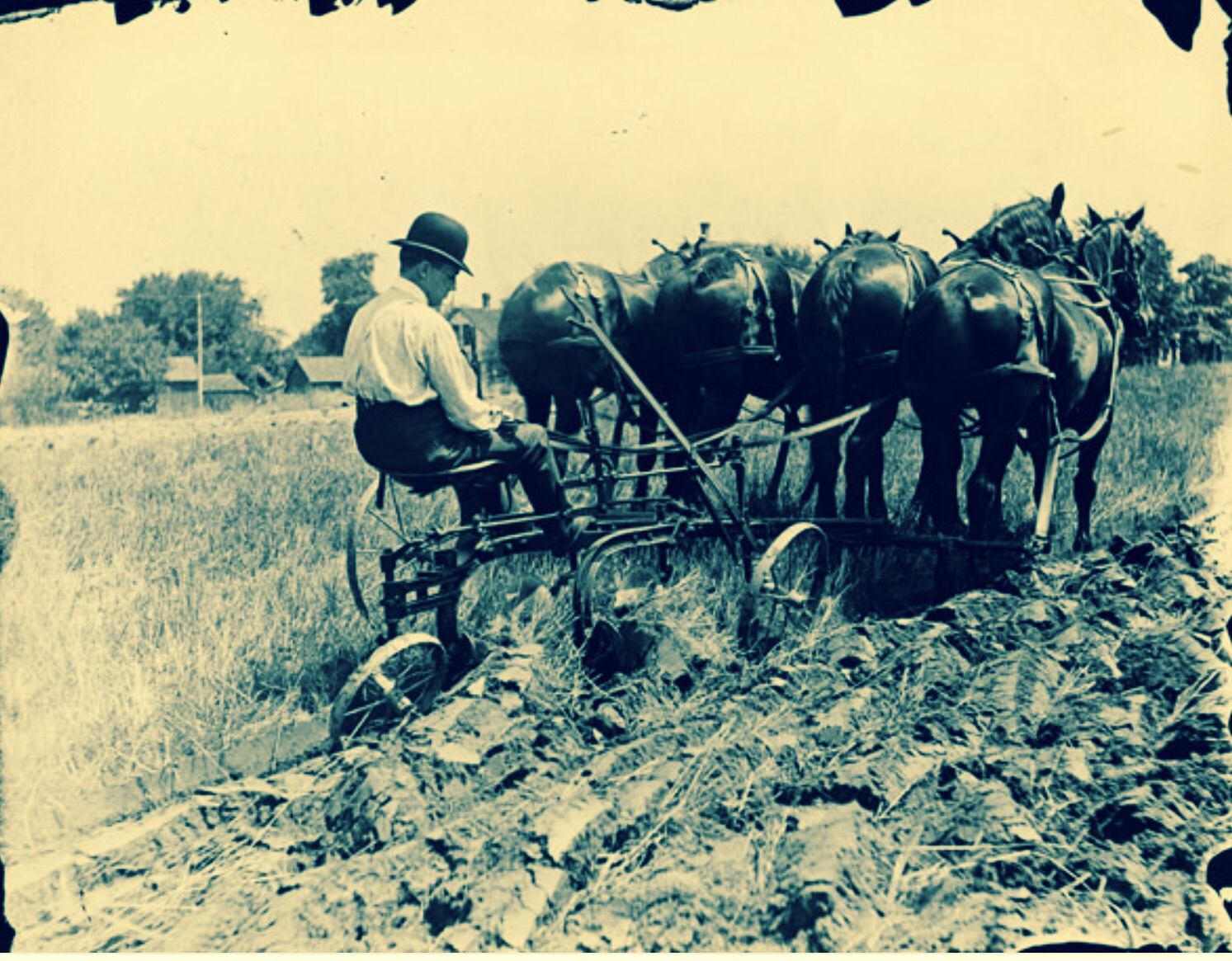 Agrarian Culture   To Industrial Society
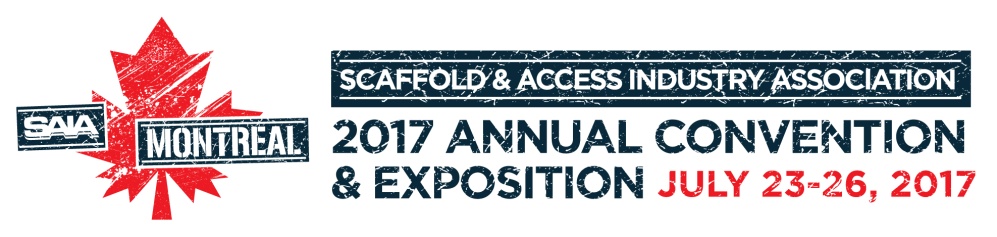 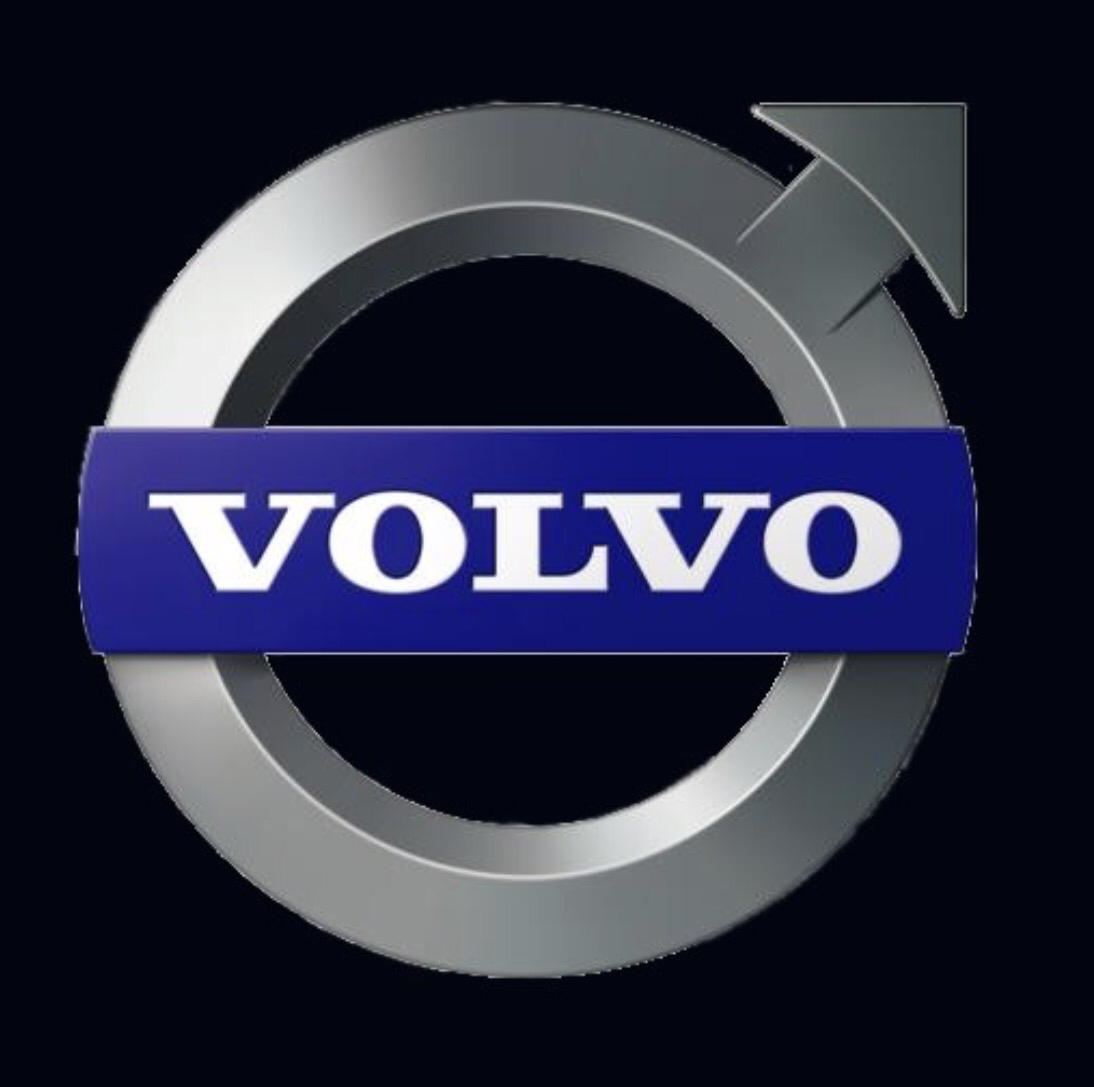 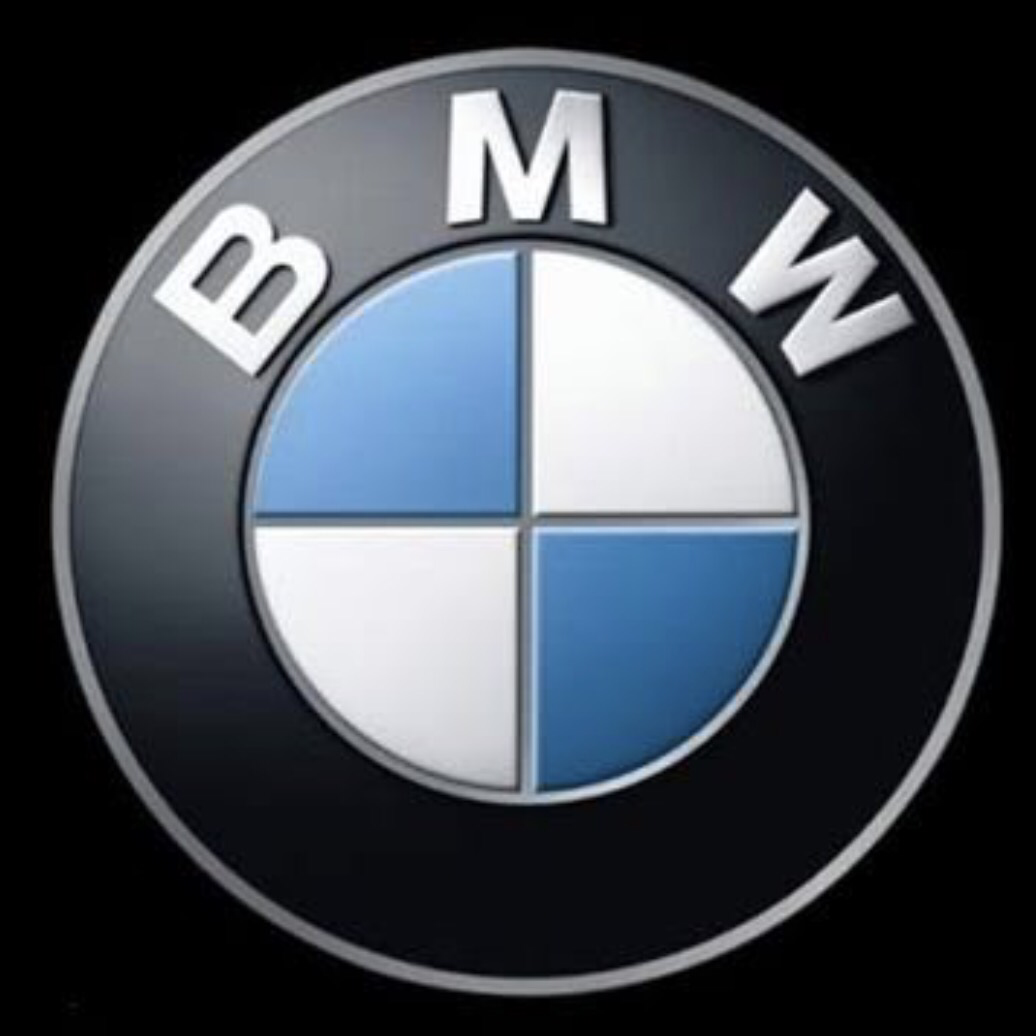 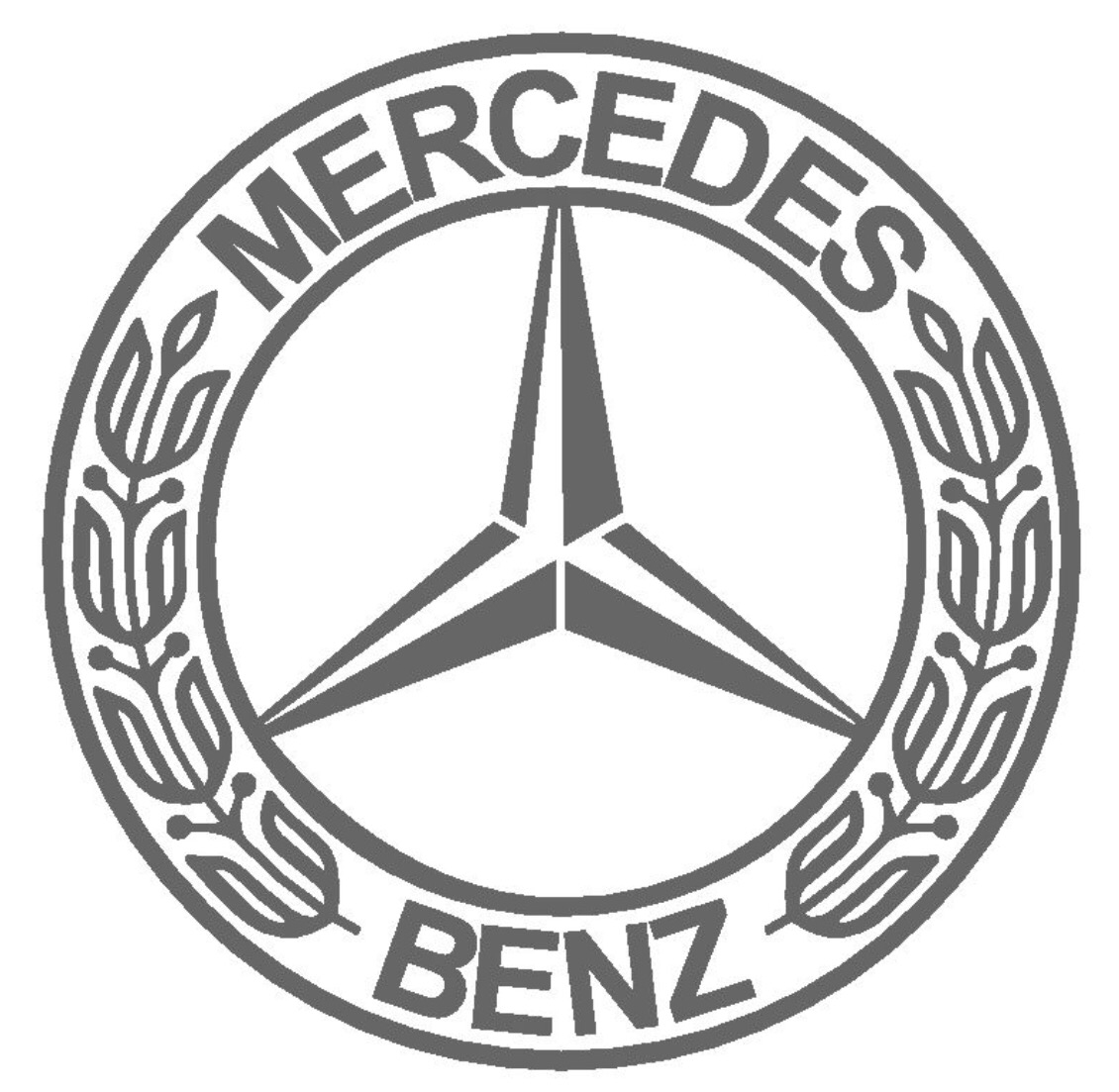 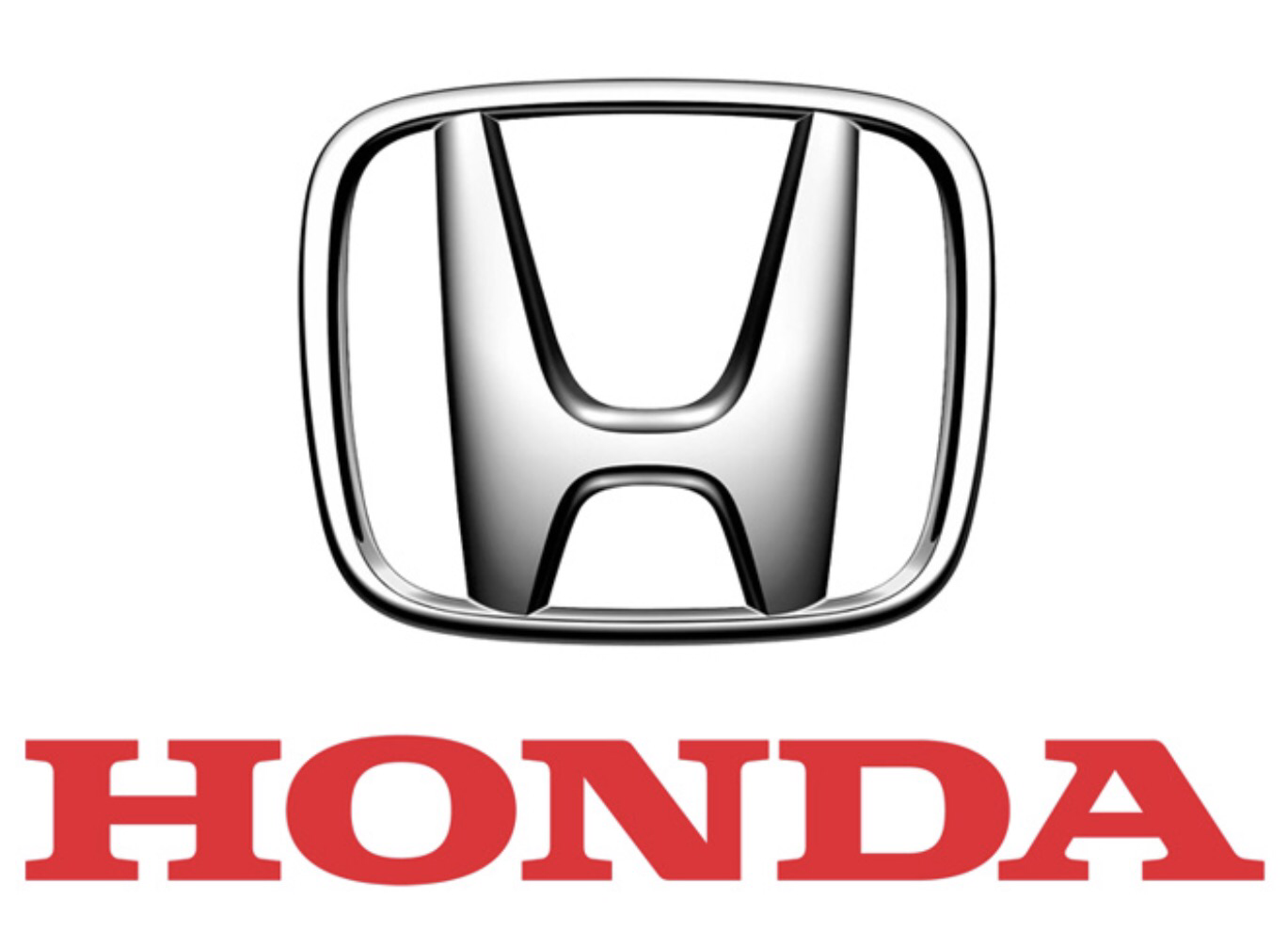 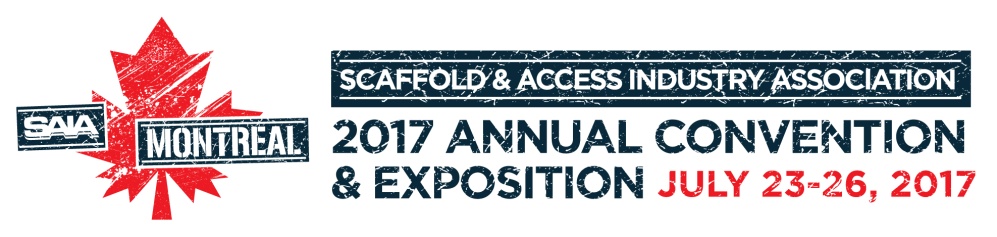 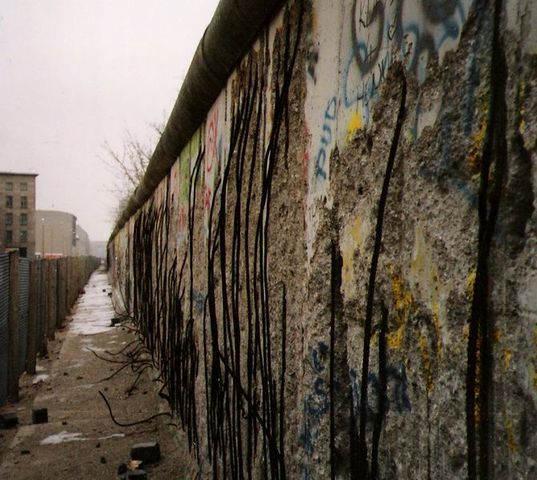 Berlin WallWhen the walls fell down, the windows went up.
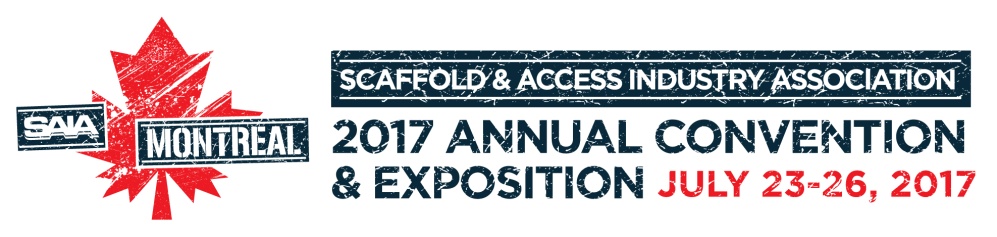 45 YEARS
STRONG
an·ti·glob·al·i·za·tion
ˌan(t)ēˌɡlōbələˈzāSH(ə)n,ˌanˌtīˌɡlōbələˈzāSH(ə)n/
EUROPEAN UNION

NAFTA

…….PROS AND CONS
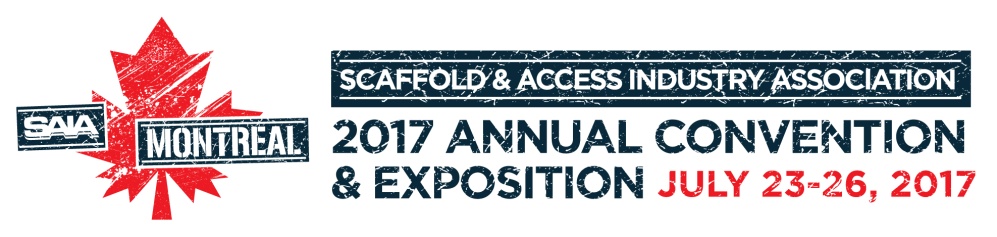 45 YEARS
STRONG
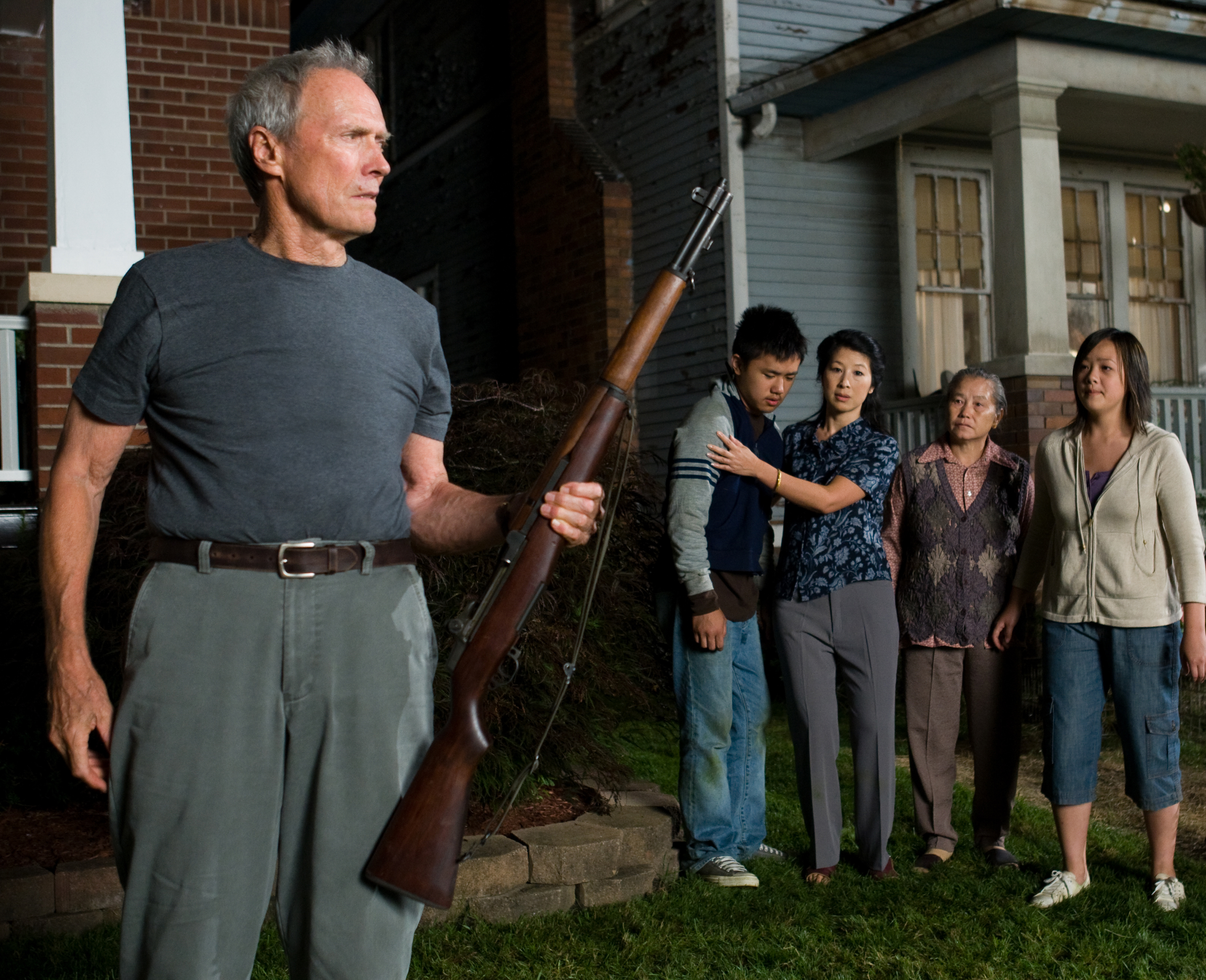 CLINT PROTECTS 
HIS NEIGHBORS…
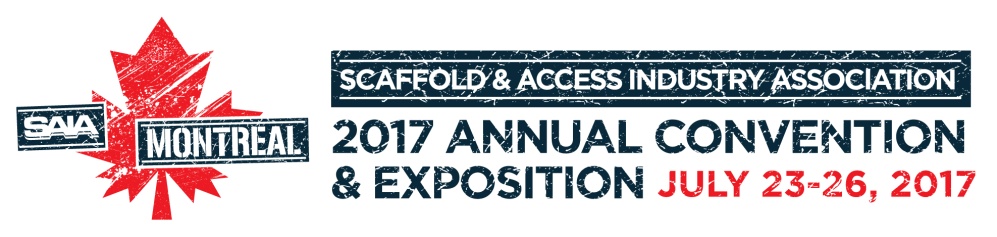 45 YEARS
STRONG
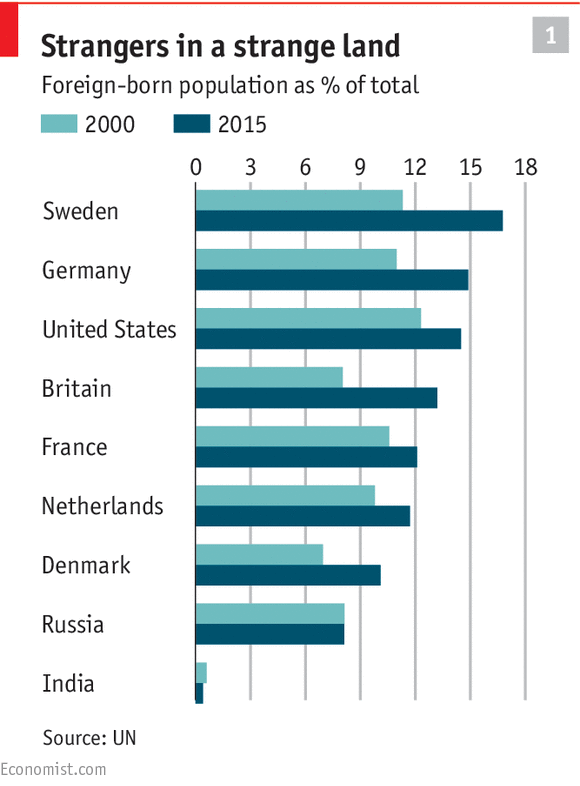 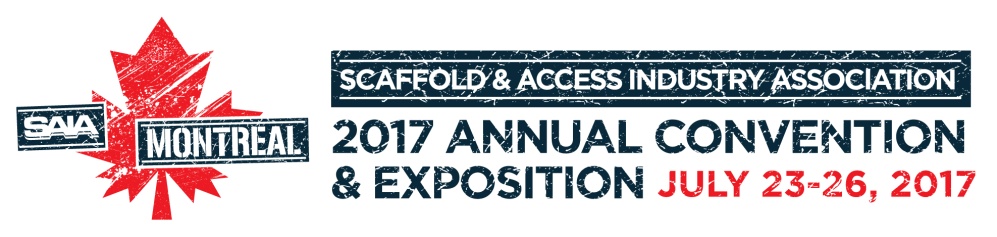 45 YEARS
STRONG
World Opinion About Globalization
“IT HAS BEEN SAID THAT ARGUING ABOUT GLOBALIZATION IS LIKE ARGUING AGAINST THE LAWS OF GRAVITY.”

-Kofi Annan
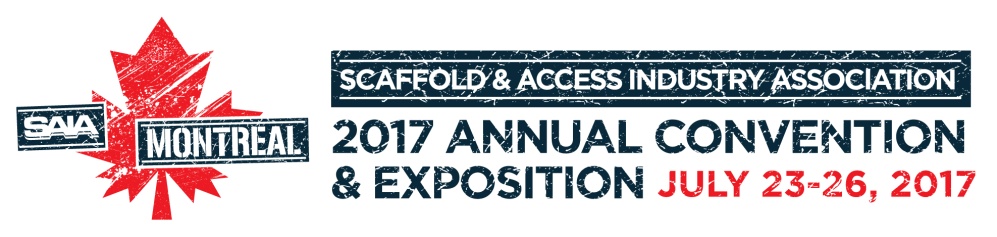 45 YEARS
STRONG
Thank You !
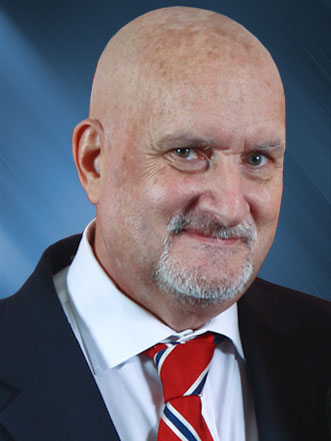 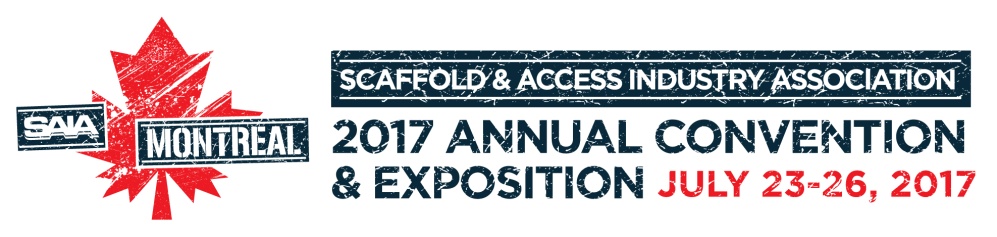 I am Mark Salvatore
You can find me at marksalvatore@sunshinet.com
45 YEARS
STRONG